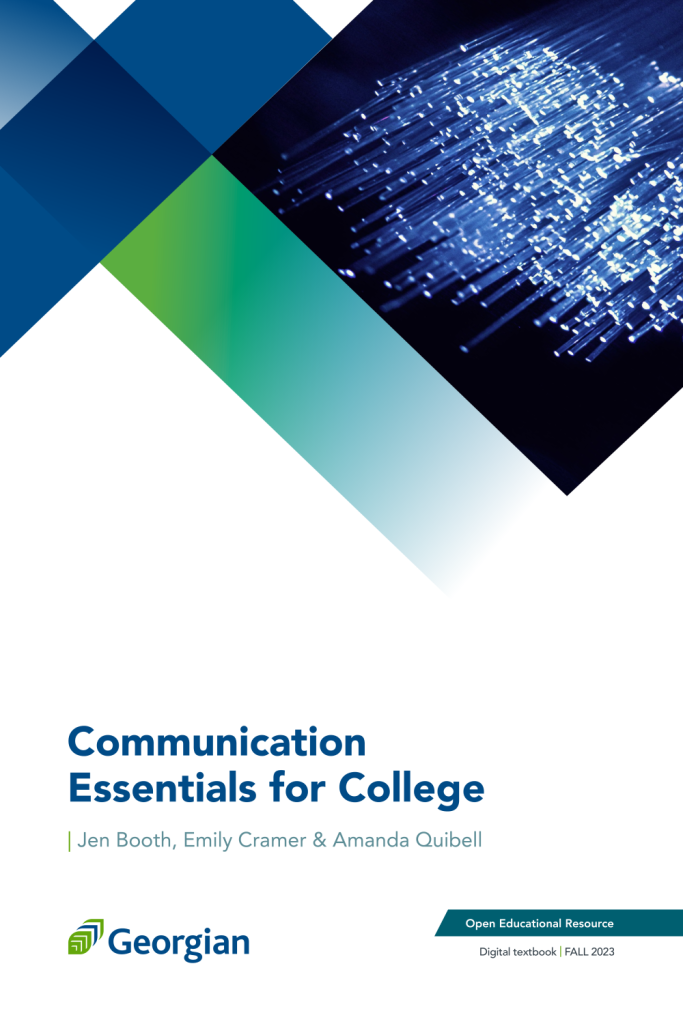 Communication Essentials for CollegeChapter 3: The Writing Process: How Do I Begin?
Slides created to accompany Communication Essentials for College by Jen Booth, Emily Cramer & Amanda Quibell, Georgian College.
Except where otherwise noted, all material is licensed under CC BY NC 4.0
Chapter 3: The Writing Process: How Do I Begin?
Communication Essentials for College
3.1 – The Writing Process: How Do I Begin?
3.2 – Apply Prewriting Models
3.3 – Outlining
3.4 – Drafting
3.5 – Revising and Editing
3.6 – The Writing Process: Exercises
2
[Speaker Notes: Chapter 3: The Writing Process: How Do I Begin? was taken directly from Chapter 3 of Communication Essentials for College by Jen Booth, Emily Cramer & Amanda Quibell under a CC BY-NC 4.0 License. No changes were made.]
3.1 - The Writing Process: How Do I Begin?
Learning Objectives
Communication Essentials for College
Use steps to break down the writing process.
3
[Speaker Notes: Learning Objectives were taken directly from Chapter 4.1 of Communication Essentials for College by Jen Booth, Emily Cramer & Amanda Quibell under a CC BY-NC 4.0 License. No changes were made.]
Prewriting
Communication Essentials for College
There are the five steps in the writing process:
Prewriting
Outlining the structure of ideas
Writing a rough draft
Revising
Editing
(Booth et al., 2022)
4
[Speaker Notes: Five steps were taken directly from Chapter 3.1 of Communication Essentials for College by Jen Booth, Emily Cramer & Amanda Quibell under a CC BY-NC 4.0 License. No changes were made.]
Prewriting (Continued)
Communication Essentials for College
The initial stage where intangible thoughts are made concrete and tangible by making it digital or put on paper.
In order create a good written composition ensure you have enough time, a plan, and resources.
Ideas when articulated well and arranged in a thoughtful order result in effective writing.
5
3.2 - Apply Prewriting Models
Learning Objectives
Communication Essentials for College
Use prewriting strategies to choose a topic and narrow the focus.
6
[Speaker Notes: Learning Objectives were taken directly from Chapter 3.2 of Communication Essentials for College by Jen Booth, Emily Cramer & Amanda Quibell under a CC BY-NC 4.0 License. No changes were made.]
Choosing a Topic
Communication Essentials for College
Four strategies to make a decision on topic
Using experience and observations
Reading
Freewriting
Asking questions
(Booth et al., 2022)
7
[Speaker Notes: Four steps were taken directly from Chapter 3.2 of Communication Essentials for College by Jen Booth, Emily Cramer & Amanda Quibell under a CC BY-NC 4.0 License. No changes were made.]
Choosing a Topic (Continued)
Communication Essentials for College
First step to choosing a topic is to understand the purpose of your writing and who your audience is going to be.
As part of the curriculum, your instructor might give you a basic topic to use as a starting point or ask you to come up with a topic. Either way you have to determine the purpose and audience that fits the assignment.
8
Using Experience and Observations
Communication Essentials for College
Personal life experiences and observation lead to exciting topics that can be attention grabbing and informative for the audience.
9
[Speaker Notes: Ways to Revise Your Thesis was taken directly from Chapter 4.1 of Communication Essentials for College by Jen Booth, Emily Cramer & Amanda Quibell under a CC BY-NC 4.0 License. Some changes were made.]
Reading and Researching
Communication Essentials for College
Once you decide on a topic, the next stage is to read about it and do some research.
Critical reading, analysis, and evaluation is needed to develop ideas about the topic and to share your perspective on it.
Evaluate the author’s point of view by looking at their main ideas, argument and supports to judge the author’s opinion and determine your own.
10
Freewriting
Communication Essentials for College
Set a timer for 3 to 5 minutes and write down your thoughts about a topic.
Do not doubt or question your idea. Write without restrictions.
New ideas might come up along the process of freewriting.
11
[Speaker Notes: Key Takeaways were taken directly from Chapter 4.1 of Communication Essentials for College by Jen Booth, Emily Cramer & Amanda Quibell under a CC BY-NC 4.0 License. No changes were made.]
Asking Questions
Communication Essentials for College
Ask 5WH questions (Who? What? Where? When? Why? ) to gather information about any topic.
These answers will give you better understanding of the topic and ease the writing process.
12
More Prewriting Techniques
Communication Essentials for College
The following prewriting strategies can help narrow the focus of the topic:
Brainstorming
Idea mapping
Searching the Internet
Connecting with library staff
13
Narrowing the Focus
Communication Essentials for College
Be specific and narrow the list of ideas.
Break main topic into subtopics to determine which ones are relevant to the assignment.
Brainstorming, idea mapping and searching the internet are prewriting strategies that can help you narrow the focus of your topic.
14
Brainstorming
Communication Essentials for College
Ideal approach for group projects.
Start with a clean slate. Take a blank paper or start a new document with topic written on top and make a list of specific ideas.
Get everyone to share thoughts. Often one thought leads to another and gives you a clearer idea.
15
Idea Mapping
Communication Essentials for College
Also known as clustering technique.
Visual approach to narrow the topic and idea using circles, lines and arrows that connect and show how ideas relate.
Great way to show relation and connection between main topic and different sub topics.
16
Searching the Internet
Communication Essentials for College
Internet search engines are a great starting point for research on any topic.
Be careful – Not all the information available online is true.
Make sure to thoroughly verify your sources if they are reliable.
17
Connecting with Library Staff
Communication Essentials for College
Finding key terms through web searches can be successful, but many of the results are unreliable or unhelpful. 
Us the library to fact-checking information, identifying keywords, and locating authoritative sources.
18
3.2 - Key Takeaways
Communication Essentials for College
All writers rely on steps and strategies to begin the writing process.
The steps in the writing process are prewriting, outlining, writing a rough draft, revising, and editing.
Prewriting is the transfer of ideas from abstract thoughts into words, phrases, and sentences on paper.
19
[Speaker Notes: Key Takeaways were taken directly from Chapter 3.2 of Communication Essentials for College by Jen Booth, Emily Cramer & Amanda Quibell under a CC BY-NC 4.0 License. No changes were made.]
3.2 - Key Takeaways (Continued)
Communication Essentials for College
A good topic interests the writer, appeals to the audience, and fits the purpose of the assignment.
Writers often choose a general topic first and then narrow the focus to a more specific topic.
20
[Speaker Notes: Key Takeaways were taken directly from Chapter 3.2 of Communication Essentials for College by Jen Booth, Emily Cramer & Amanda Quibell under a CC BY-NC 4.0 License. No changes were made.]
3.3 - Outlining
Learning Objectives
Communication Essentials for College
Identify the steps in constructing an outline.
Construct a topic outline and a sentence outline.
21
[Speaker Notes: Learning Objectives was taken directly from Chapter 3.3 of Communication Essentials for College by Jen Booth, Emily Cramer & Amanda Quibell under a CC BY-NC 4.0 License. No changes were made.]
Organizing Ideas
Communication Essentials for College
When starting the writing process it is important to organize and understand the flow of thoughts and ideas. 
The order you present your ideas when writing depends on the purpose of your assignment.
The order may differ in longer papers to ensure your purpose is clear and your paper develops your main point.
22
Methods of Organizing Writing
Communication Essentials for College
There are three methods of organizing writing and you select one that fits your purpose and supports the main point:
Chronological Order
Spatial Order 
Order of Importance
(Booth et al. , 2022)
23
[Speaker Notes: Definition were taken directly from Chapter 3.3 of Communication Essentials for College by Jen Booth, Emily Cramer & Amanda Quibell under a CC BY-NC 4.0 License. No changes were made.]
Methods of Organizing Writing (Continued)
Communication Essentials for College
Chronological Order:  Used to explain the history of an event or a topic, tell a story, explain a process or how to do something, and help readers visualizer something.
Spatial Order: Used to create a main impression using the senses (sight, touch, taste, smell, and sound).
Order of Importance: Used to persuade or convince the reader, or to rank items by their importance, benefit, or significance.
24
[Speaker Notes: Definitions were taken directly from Chapter 3.3 of Communication Essentials for College by Jen Booth, Emily Cramer & Amanda Quibell under a CC BY-NC 4.0 License. Some minimal changes were made.]
Writing a Thesis Statement
Communication Essentials for College
A thesis statement is: 
one sentence long.
states your point of view.
A thesis statement is NOT the topic sentence.
An example thesis statement for the topic music piracy:
The recording industry fears that so-called music piracy will diminish profits and destroy markets, but it cannot be more wrong.
(Booth et al., 2022)
25
[Speaker Notes: Example thesis statement was taken directly from Chapter 3.3 of Communication Essentials for College by Jen Booth, Emily Cramer & Amanda Quibell under a CC BY-NC 4.0 License. No changes were made.]
Writing an Outline
Communication Essentials for College
Informal outline: Short note outlining key ideas in the order you will present them, helps you focus on ideas to prove your point. Used for brief oral presentations or essay questions on a test.
(Booth et al., 2022)
26
[Speaker Notes: Informal outline definition was taken directly from Chapter 3.3 of Communication Essentials for College by Jen Booth, Emily Cramer & Amanda Quibell under a CC BY-NC 4.0 License. Some changes were made.]
Writing an Outline (Continued 1)
Communication Essentials for College
Formal outline: a detailed guide that helps you determine which ideas have equal importance and which are less important by showing how supporting ideas relate to each other. 
Types of formal outline: 
Topic outline
Sentence outline
(Booth et al., 2022)
27
[Speaker Notes: Formal outline definition was taken directly from Chapter 3.3 of Communication Essentials for College by Jen Booth, Emily Cramer & Amanda Quibell under a CC BY-NC 4.0 License. Some changes were made.]
Writing an Outline (Continued 2)
Communication Essentials for College
Both types of formal outlines are formatted the same:
Begin with introduction and thesis statement under roman numeral ‘I’.
Place your introduction and thesis statement at the beginning, under roman numeral I.
Use Roman numerals (II, III, IV, V, etc.) to identify main points that develop the thesis statement.
(Booth et al., 2022)
28
[Speaker Notes: Format of formal outline was taken directly from Chapter 3.3 of Communication Essentials for College by Jen Booth, Emily Cramer & Amanda Quibell under a CC BY-NC 4.0 License. No changes were made.]
Writing an Outline (Continued 3)
Communication Essentials for College
Format of formal outline continued:
Use capital letters (A, B, C, D, etc.) to divide your main points into parts.
Use Arabic numerals (1, 2, 3, 4, 5, etc.) if you need to subdivide any As, Bs, or Cs into smaller parts.
End with the final roman numeral expressing your idea for your conclusion.
(Booth et al., 2022).
29
[Speaker Notes: Format of formal outline was taken directly from Chapter 3.3 of Communication Essentials for College by Jen Booth, Emily Cramer & Amanda Quibell under a CC BY-NC 4.0 License. No changes were made.]
Constructing Topic Outlines
Communication Essentials for College
A topic outline uses words or phrases instead of complete sentences.
Outline is short and simple.
Easy to understand.
(Booth et al., 2022).
30
[Speaker Notes: Attracting Interest in Your Introductory Paragraph was taken directly from Chapter 4.4 of Communication Essentials for College by Jen Booth, Emily Cramer & Amanda Quibell under a CC BY-NC 4.0 License. Some changes were made.]
Constructing Sentence Outlines
Communication Essentials for College
Complete sentences are used instead of words and phrases.
Detailed and closer to a draft.
Gives you clarity.
31
3.3 - Key Takeaways
Communication Essentials for College
Writers must put their ideas in order so the assignment makes sense. The most common orders are chronological order, spatial order, and order of importance.
After gathering and evaluating the information you found for your essay, the next step is to write a working, or preliminary, thesis statement.
32
[Speaker Notes: Key Takeaways were taken directly from Chapter 3.3 of Communication Essentials for College by Jen Booth, Emily Cramer & Amanda Quibell under a CC BY-NC 4.0 License. No changes were made.]
3.3 - Key Takeaways (Continued 1)
Communication Essentials for College
The working thesis statement expresses the main idea that you want to develop in the entire piece of writing. It can be modified as you continue the writing process.
Effective writers prepare a formal outline to organize their main ideas and supporting details in the order they will be presented.
33
[Speaker Notes: Key Takeaways were taken directly from Chapter 3.3 of Communication Essentials for College by Jen Booth, Emily Cramer & Amanda Quibell under a CC BY-NC 4.0 License. No changes were made.]
3.3 - Key Takeaways (Continued 2)
Communication Essentials for College
A topic outline uses words and phrases to express the ideas.
A sentence outline uses complete sentences to express the ideas.
The writer’s thesis statement begins the outline, and the outline ends with suggestions for the concluding paragraph.
34
[Speaker Notes: Key Takeaways were taken directly from Chapter 3.3 of Communication Essentials for College by Jen Booth, Emily Cramer & Amanda Quibell under a CC BY-NC 4.0 License. No changes were made.]
3.4 - Drafting
Learning Objectives
Communication Essentials for College
Identify drafting strategies that improve writing.
Use drafting strategies to prepare the first draft of an essay.
35
[Speaker Notes: Learning Objectives was taken directly from Chapter 3.4 of Communication Essentials for College by Jen Booth, Emily Cramer & Amanda Quibell  under a CC BY-NC 4.0 License. No changes were made.]
Getting Started: Strategies For Drafting
Communication Essentials for College
This stage in the writing process is to draft a complete first version of a standard five-paragraph essay.
Five-paragraph essay includes:
An Introduction 
Three Body Paragraphs
A Conclusion
36
Making the Writing Process Work for You
Communication Essentials for College
Begin writing with the part you know the most about.
Write one paragraph at a time and then stop.
Take short breaks to refresh your mind.
Be reasonable with your goals.
Keep your audience and purpose in mind as you write.
(Booth et al., 2022)
37
[Speaker Notes: Taken directly from Chapter 3.4 of Communication Essentials for College by Jen Booth, Emily Cramer & Amanda Quibell under a CC BY-NC 4.0 License. No changes were made.]
Setting Goals for Your First Draft
Communication Essentials for College
A draft is a complete first version of your paper, it is not the final version - you need to revise it.
Revising your first draft lets you make changes to the paper before editing and proofreading it.
38
Discovering the Basic Elements of a First Draft
Communication Essentials for College
First draft includes:
An introduction that attracts the audience’s attention.
A thesis Statement which presents the main point or controlling idea of the paper.
A topic sentence in every paragraph that states the main idea and implies how it connects to the thesis statement.
(Booth et al., 2022)
39
[Speaker Notes: Elements of a first draft from Chapter 3.4 of Communication Essentials for College by Jen Booth, Emily Cramer & Amanda Quibell under a CC BY-NC 4.0 License. Some changes were made.]
Discovering the Basic Elements of a First Draft(Continued)
Communication Essentials for College
Elements of a first draft continued: 
Supporting sentences for every paragraph to explain the topic sentence (facts, examples, other details).
 A Conclusion to reiterate the thesis statement and makes the reader feel like the paper is complete.
(Booth et al., 2022)
40
[Speaker Notes: Elements of a first draft from Chapter 3.4 of Communication Essentials for College by Jen Booth, Emily Cramer & Amanda Quibell under a CC BY-NC 4.0 License. Some changes were made.]
The Role of Topic Sentences
Communication Essentials for College
Topic sentences creates the structure of the essay and makes the writer’s argument easy to understand and identify. 
It’s not mandatory to have topic sentence as your first sentence of paragraph and it’s placement depends on.
Where the topic sentence is in a paragraph depends on: 
The purpose of assignment, the audience, and how the essay is arranged (the order).
41
The Role of Topic Sentences (Continued)
Communication Essentials for College
In a persuasive essay the topic sentence should be stated at the beginning of each paragraph.
An essay using chronological order may have the topic sentence to be the final sentence.
An essay using  spatial order may have  a topic sentence in the middle of a paragraph as the paragraph often starts with description.
42
Paragraphs
Communication Essentials for College
Main structural component of essay that contains main ideas to support the thesis statement or controlling idea.
A paragraph should be long enough to explain your idea and it should remain focused on the topic.
It is ideal to keep a paragraph longer than one sentence and shorter than one full page of double-spaced text.
43
Starting Your First Draft
Communication Essentials for College
Start drafting your essay by looking back at the thesis statement, audience and purpose of the essay.
Use your outline as a reference guide to form the essay.
Expand on ideas one by one in every paragraph.
44
Writing a Title
Communication Essentials for College
Essay title is the first impression your reader will have.
Should indicate the main point of the paper, similar to a newspaper headline.
If the title engages the readers, they are more likely to continue reading.
45
3.4 - Key Takeaways
Communication Essentials for College
Make the writing process work for you. Use any and all of the strategies that help you move forward in the writing process.
Always be aware of your purpose for writing and the needs of your audience. Cater to those needs in every sensible way.
46
[Speaker Notes: Key Takeaways were taken directly from Chapter 3.4 of Communication Essentials for College by Jen Booth, Emily Cramer & Amanda Quibell under a CC BY-NC 4.0 License. No changes were made.]
3.4 - Key Takeaways (Continued 1)
Communication Essentials for College
Remember to include all the key structural parts of an essay: a thesis statement that is part of your introductory paragraph, three or more body paragraphs as described in your outline, and a concluding paragraph. Then add an engaging title to draw in readers.
47
[Speaker Notes: Key Takeaways were taken directly from Chapter 3.4 of Communication Essentials for College by Jen Booth, Emily Cramer & Amanda Quibell under a CC BY-NC 4.0 License. No changes were made.]
3.4 - Key Takeaways (Continued 2)
Communication Essentials for College
Use your topic outline or your sentence outline to guide the development of your paragraphs and the elaboration of your ideas. Each main idea, indicated by a roman numeral in your outline, becomes the topic of a new paragraph. Develop it with the supporting details and the subpoints of those details that you included in your outline.
48
[Speaker Notes: Key Takeaways were taken directly from Chapter 3.4 of Communication Essentials for College by Jen Booth, Emily Cramer & Amanda Quibell under a CC BY-NC 4.0 License. No changes were made.]
3.4 - Key Takeaways (Continued 3)
Communication Essentials for College
Write paragraphs of an appropriate length for your writing assignment. Paragraphs in college-level writing can be a page long, as long as they cover the main topics in your outline.
Generally speaking, write your introduction and conclusion last, after you have fleshed out the body paragraphs.
49
[Speaker Notes: Key Takeaways were taken directly from Chapter 3.4 of Communication Essentials for College by Jen Booth, Emily Cramer & Amanda Quibell under a CC BY-NC 4.0 License. No changes were made.]
3.5 – Revising and Editing
Learning Objectives
Communication Essentials for College
Identify major areas of concern in the draft essay during revising and editing.
Use peer reviews and editing checklists to assist revising and editing.
Revise and edit the first draft of your essay and produce a final draft.
50
[Speaker Notes: Learning Objectives was taken directly from Chapter 3.5 of Communication Essentials for College by Jen Booth, Emily Cramer & Amanda Quibell under a CC BY-NC 4.0 License. No changes were made.]
Understanding the Purpose of Revising and Editing
Communication Essentials for College
Two key tasks in the writing process.
Revising an essay requires you to take another look at your ideas: adding, removing or reorder them make your paper clearer and more interesting.
Editing an essay requires you to add or change words, fix grammatical errors, sentence structure or punctuation to improve writing style and create a polished paper.
51
Creating Unity
Communication Essentials for College
Unity in an essay means that all the ideas within the paper and each paragraph belong and occur in an order that makes logical sense.
It is ideal for writers to avoid digressions that do not relate the main topic.
Stay close to the drafted outline in initial steps.
52
Creating Coherence
Communication Essentials for College
Use transition to create coherence between ideas. 
Transitional words and phrases help the reader in understanding the smooth flow of ideas.
Refer to Table 1 in chapter 3.5 for common types of transitional words and phrases.
53
Being Clear and Concise
Communication Essentials for College
Determine your composing style. 
If you tend to write a lot in the first draft, you will have to remove the unnecessary words to make it clear and concise.
If you vaguely describe ideas in first draft you will have to use more specific words to replace them.
54
Identifying Wordiness
Communication Essentials for College
Eliminating wordiness makes ideas clear.
Sometimes using fewer words is better and fits the purpose of the essay and appeal to the audience.
55
Identifying Wordiness (Continued)
Communication Essentials for College
An example of wordiness are:
Sentences that begin with “There is” or “There are”
Wordy: There are two major experiments that the Biology Department sponsors.
Revised: The Biology Department sponsors two major experiments.
(Booth et al., 2022)
56
[Speaker Notes: Example was taken directly from Chapter 3.5 of Communication Essentials for College by Jen Booth, Emily Cramer & Amanda Quibell under a CC BY-NC 4.0 License. No changes were made.]
Choosing Specific, Appropriate Words
Communication Essentials for College
Essays should be written in formal academic English.
Choice of words need to appropriate.
Avoid slang.
Avoid language that is overly casual.
Avoid contractions.
(Booth et al., 2022)
57
[Speaker Notes: Choosing Specific, Appropriate Words taken directly from Chapter 3.5 of Communication Essentials for College by Jen Booth, Emily Cramer & Amanda Quibell under a CC BY-NC 4.0 License. No changes were made.]
Choosing Specific, Appropriate Words (Continued)
Communication Essentials for College
Avoid clichés.
Be careful when you use words that sound alike but have different meanings.
Choose words with the connotations you want.
Use specific words rather than overly general words.
(Booth et al., 2022)
58
[Speaker Notes: Choosing Specific, Appropriate Words taken directly from Chapter 3.5 of Communication Essentials for College by Jen Booth, Emily Cramer & Amanda Quibell under a CC BY-NC 4.0 License. No changes were made.]
Completing a Peer Review
Communication Essentials for College
Once the draft is complete it is important for writer’s to get feedback from readers about their paper.
The feedback given by reader will help you improve the draft and the process is called “peer review.”
59
Using Feedback Objectively
Communication Essentials for College
Peer feedback gives you constructive criticism on your essay.
All recommendations made by the peer reviewers do not necessarily have to be used, but if there are consistent comments then it might be better to take those into consideration for future papers.
(Booth et al., 2022)
60
[Speaker Notes: Example was taken directly from Chapter 3.5 of Communication Essentials for College by Jen Booth, Emily Cramer & Amanda Quibell under a CC BY-NC 4.0 License. No changes were made.]
Editing Your Draft
Communication Essentials for College
Once you have made revisions you will have multiple drafts of your paper. The next step in the writing process is editing the content.
In this step, you will do check spelling, grammar, punctuation and format of the essay.
61
Formatting
Communication Essentials for College
Use proper formatting for your assignment.
Instructors may require you to follow specific formatting for the paper following a specific style such as APA or MLA.
62
3.5 - Key Takeaways
Communication Essentials for College
Revising and editing are the stages of the writing process in which you improve your work before producing a final draft.
During revising, you add, cut, move, or change information in order to improve content.
Coherence in writing means that the writer’s wording clearly indicates how one idea leads to another within a paragraph and between paragraphs.
63
[Speaker Notes: Key Takeaways were taken directly from Chapter 3.5 of Communication Essentials for College by Jen Booth, Emily Cramer & Amanda Quibell under a CC BY-NC 4.0 License. No changes were made.]
3.5 - Key Takeaways (Continued 1)
Communication Essentials for College
During editing, you take a second look at the words and sentences you used to express your ideas and fix any problems in grammar, punctuation, and sentence structure.
Unity in writing means that all the ideas in each paragraph and in the entire essay clearly belong together and are arranged in an order that makes logical sense.
64
[Speaker Notes: Key Takeaways were taken directly from Chapter 3.5 of Communication Essentials for College by Jen Booth, Emily Cramer & Amanda Quibell under a CC BY-NC 4.0 License. No changes were made.]
3.5 - Key Takeaways (Continued 2)
Communication Essentials for College
Transitional words and phrases effectively make writing more coherent.
Writing should be clear and concise, with no unnecessary words.
Effective formal writing uses specific, appropriate words and avoids slang, contractions, clichés, and overly general words.
65
[Speaker Notes: Key Takeaways were taken directly from Chapter 3.5 of Communication Essentials for College by Jen Booth, Emily Cramer & Amanda Quibell under a CC BY-NC 4.0 License. No changes were made.]
3.5 - Key Takeaways (Continued 3)
Communication Essentials for College
Peer reviews, done properly, can give writers objective feedback about their writing. It is the writer’s responsibility to evaluate the results of peer reviews and incorporate only useful feedback.
Remember to budget time for careful editing and proofreading. Use all available resources, including editing checklists, peer editing, and your institution’s writing lab, to improve your editing skills.
66
[Speaker Notes: Key Takeaways were taken directly from Chapter 3.5 of Communication Essentials for College by Jen Booth, Emily Cramer & Amanda Quibell under a CC BY-NC 4.0 License. No changes were made.]
References & Attributions
Communication Essentials for College
Cramer, E., Quibell, A., & Booth, J. (2022, February 28). Communication Essentials for College. eCampus Ontario Open Library. https://ecampusontario.pr essbooks.pub/gccomm/
67